The hungry ghost
Unit 8 lesson 3
Ex. 1, p. 47, AB
red, yellow, car, pink, orange
 Mum, Dad, brother, ruler, sister
 rubber, pen, book, exercise book, door
 chair, bed, cupboard, mouse, table
 bathroom, bedroom, kite, living room, kitchen
Ex. 2, p. 47, AB
living room
 bedroom
 kitchen
 bathroom
 hall
Ex. 3, p. 47, AB
house         hall, kitchen, bathroom
room     bed, chair, cupboard, table
 toys        teddy bear, doll, rabbit
in the bathroom
 in the living room
 in the bedroom
 in the hall
 in the kitchen
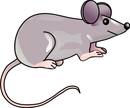 on
 under
 near
I can see a …
Where is it? 
(on, under, near)
Homework
AB, Ex. 1-2, p. 48